Εισαγωγή στο Linux/UnixΕισαγωγή στον Προγραμματισμό4ο έτοςΓρ. Αμούτζιας
Δομή αρχείων/καταλόγων στο Linux
/
root
bin
dev
usr
...
home
etc
...
Το σύστημα έχει δομή ιεραρχική. Ένας κατάλογος μπορεί να έχει 1 ή περισσότερους υπο-καταλόγους. 
Όχι το αντίθετο.
Κάθε κατάλογος/αρχείο έχει μια διεύθυνση. Η διεύθυνση αρχίζει από το root και ακολουθούμε την κατάλληλη πορεία μέχρι να καταλήξουμε εκεί που θέλουμε.
PC1
PC2
PC3
dir1
dir2
dir1
dir2
Δομή αρχείων/καταλόγων στο Linux
/
root
bin
dev
usr
...
home
etc
...
Π.χ. ο κατάλογος home έχει διεύθυνση:
/home
Π.χ. ο κατάλογος PC3 έχει διεύθυνση:
/home/PC3
Π.χ. o κατάλογος dir1 που βρίσκεται μέσα στο PC3 έχει διεύθυνση:
/home/PC3/dir1

Ο κατάλογος dir1 που βρίσκεται μέσα στο PC1 και ο κατάλογος dir1 που βρίσκεται μέσα στο PC3 είναι διαφορετικοί και έχουν διευθύνσεις:
/home/PC1/dir1
/home/PC3/dir1
PC1
PC2
PC3
dir1
dir2
dir1
dir2
Δομή αρχείων/καταλόγων στο Linux
/
root
bin
dev
usr
...
home
etc
...
PC1
PC2
PC3
Οι κατάλογοι/αρχεία του κάθε χρήστη βρίσκονται στο /home
Οι υπόλοιποι κατάλογοι ανήκουν στο σύστημα
dir1
dir2
dir1
dir2
Βασικές εντολές
Κατηγορίες εντολών για 
Πλοήγηση στο σύστημα
Διαχείριση αρχείων και καταλόγων
Βασικές εντολές διαχείρισης αρχείων/καταλόγων
Σε όλες τις εντολές δίνουμε πρώτα το όνομα της εντολής που θέλουμε να εκτελέσουμε, στη συνέχεια κάποιες παραμέτρους (αν χρειάζεται) και μετά τα ονόματα αρχείων ή καταλόγων με τα οποία θα δουλέψει η εντολή.

Αν γράψουμε μόνο το όνομα του αρχείου ή καταλόγου χωρίς την πλήρη διεύθυνσή του, τότε η εντολή ψάχνει να το βρεί (αρχείο ή κατάλογο) μέσα στον ενεργό κατάλογο, δηλαδή εκεί που βρισκόμαστε.

Μια εντολή μπορεί να δουλέψει και με αρχεία/καταλόγους που δεν βρίσκονται στον ενεργό κατάλογο (δηλαδή εκεί που βρισκόμαστε εκείνη την στιγμή), αρκεί να δώσουμε την κατάλληλη διεύθυνση, για να τα βρει η εντολή
Βασικές εντολές για πλοήγηση μέσα στο σύστημα
Ο ενεργός κατάλογος είναι αυτός στον οποίο βρισκόμαστε. Μπορούμε να μετακινηθούμε.

ls από το list. Παρουσίαση αρχείων/καταλόγων εντός του ενεργού καταλόγου

cd από το change directory. Αλλαγή του ενεργού καταλόγου.
Για να ανέβουμε ένα επίπεδο πληκτρολογούμε cd ..
Για να κατεύουμε ένα επίπεδο, π.χ. στο sub-directory dirA, πληκτρολογούμε cd και μετά το όνομα του sub-directory στο οποίο θέλουμε να κατευούμε. Π.χ. cd dirA
Αν πληκτρολογήσουμε μόνο cd θα πάμε στην αρχή του directory που είμαστε ως users

pwd από το present working directory. Δείχνει την πλήρη διεύθυνση του καταλόγου μέσα στον οποίο βρισκόμαστε.
Βασικές εντολές πλοήγησης
Βρίσκομαι στο directory PC1.
Η πλήρης διεύθυνσή του είναι /home/PC1

Μέσα στο PC1 έχω ένα αρχείο fileX και 2 υποκαταλόγους dir1 & dir2. Μέσα στον dir1 έχω ένα αρχείο file1. Μέσα στο dir2 έχω υποκατάλογο dir3.
Εφόσον ο ενεργός κατάλογος είναι ο PC1 (εκεί βρίσκομαι), αν εκτελέσω την εντολή pwd, θα μου δώσει την διεύθυνση:
/home/PC1

Αν θέλω να δω τι υπάρχει μέσα στο PC1 (αρχεία και υποκατάλογοι) εκτελώ την εντολή ls
Θα μου δείξει ότι μέσα στον PC1 υπάρχει ένα αρχείο fileX και 2 υποκατάλογοι dir1 & dir2. Δεν θα δω το file1 & dir3.
PC1
fileΧ
dir1
dir2
file1
dir3
Βασικές εντολές πλοήγησης - ls
Αν θέλω να δω τι υπάρχει μέσα στο PC1 (αρχεία και υποκατάλογοι) εκτελώ την εντολή ls
Θα μου δείξει ότι μέσα στον PC1 υπάρχει ένα αρχείο fileX και 2 υποκατάλογοι dir1 & dir2.
Αν θέλω να δω τι υπάρχει στον dir3 ενώ ακόμα βρίσκομαι στο PC1, πρέπει να δώσω την διεύθυνση του directory dir3 στην εντολή ls.

ls /home/PC1/dir2/dir3

ls –l
To –l αλλάζει την μορφοποίηση των αποτελεσμάτων.

ls –a
μας δείχνει ακόμα και κρυφά αρχεία/directories (το όνομά τους αρχίζει με την τελεία .)
PC1
fileΧ
dir1
dir2
file1
dir3
Login ως guest
/
root
bin
dev
usr
...
home
etc
tmp
guest-xxx
Public
Videos
Templates
Desktop
Downloads
Documents
Music
Pictures
Επειδή έκανα login as guest, δημιουργείται ένας προσωρινός λογαριασμός στο /tmp που ονομάζεται guest-xxx, όπου xxx είναι τυχαία γράμματα και νούμερα που αλλάζουν κάθε φορά.
Οτιδήποτε δημιουργήσω σε αυτό τον λογαριασμό καταστρέφεται με το logout.
Login ως guest - pwd
/
root
bin
dev
usr
...
home
etc
tmp
guest-xxx
Public
Videos
Templates
Desktop
Downloads
Documents
Music
Pictures
Με το που κάνω login as guest, ξεκινάω από την κορυφή των directories που ανήκουν στον guest. Για να δω που βρίσκομαι, εκτελώ:
pwd
Το terminal δείχνει: /tmp/guest-xxx
Login ως guest - ls
/
root
bin
dev
usr
...
home
etc
tmp
guest-xxx
Public
Videos
Templates
Desktop
Downloads
Documents
Music
Pictures
Για να δω τι directories & files υπάρχουν στο directory /tmp/guest-xxx εκτελώ
ls
Εκτελέστε επίσης την εντολή ls –l και μετά την ls –a και μετά την ls –al
Τι παρατηρήσατε?
Clear
Πληκτρολογήστε clear για να σβήσει ότι υπήρχε γραμμένο στο terminal.
Μετακίνηση με το cd
/
root
bin
dev
usr
...
home
etc
tmp
guest-xxx
Public
Videos
Templates
Downloads
Documents
Music
Pictures
Desktop
Μετακινηθείτε στο directory Desktop εκτελώντας: cd Desktop
Για να βεβαιωθήτε ότι βρίσκεστε εκεί εκτελέστε: pwd. Ποιά είναι η διεύθυνση του Desktop?
Για να δείτε τι υπάρχει στο Desktop εκτελέστε: ls
Υπάρχει κάτι?
Αν θέλετε να επιστρέψετε ένα επίπεδο παραπάνω, δηλαδή στο /tmp/guest-xxx εκτελέστε: cd ..
Μετά επιστρέψτε πάλι στο Desktop.
Δημιουργία αρχείου με την εντολή cat
Βρίσκομαι στο Desktop.
Θέλω να δημιουργήσω ένα αρχείο με το όνομα file1 που μέσα του να γράφει 2 ονόματα σε 2 διαφορετικές γραμμές (xρησιμοποιώ την εντολή cat – σημαίνει concatenate). Εκτελώ:
cat > file1 (πατάω ENTER)
Giannis (πατάω ENTER)
Maria (πατάω ENTER)
(Control D - πατάω ταυτόχρονα τα 2 πλήκτρα)

Το βελάκι > σημαίνει ότι τα περιεχόμενα που θα πληκτρολογήσουμε θα πάνε μέσα στο αρχείο file1.
Επειδή χρησιμοποιώ το  > αυτό σημαίνει ότι οποιοδήποτε περιεχόμενο (αν) υπήρχε πριν μέσα στο file1 θα διαγραφεί και θα μείνει μόνο το όνομα που γράψαμε.
Αν χρησιμοποιούσα το >> τότε αυτά που γράφω θα προστεθούν κάτω από τα όποια υπάρχοντα δεδομένα.
Desktop
file1
Οι εντολές more, head, tail
Για να δω τι περιέχει το file1 εκτελώ: more file1

Για να δω τι περιέχει η πρώτη γραμμή του file1 εκτελώ: head –n 1 file1

Για να δω τι περιέχουν οι πρώτες 2 γραμμές του file1 εκτελώ: head –n 2 file1

Για να δω τι περιέχει η τελευταία γραμμή του file1 εκτελώ: tail –n 1 file1

Για να δω τι περιέχουν οι τελευταίες 2 γραμμές του file1 εκτελώ: tail –n 2 file1
Desktop
file1
H διαφορά μεταξύ > & >>
Στη συνέχεια εκτελώ:
cat > file1
panos
anna
Control D
Τι συνέβη μέσα στο file1? Με ποιά εντολή θα δω τα περιεχόμενα του file1?

Στη συνέχεια εκτελώ (προσοχή! >>):
cat >> file1
Mixalis
Control D
Τι συνέβη τώρα στο file1?
Ποιά είναι η διαφορά όταν χρησιμοποιούμε >
Και όταν χρησιμοποιούμε >>
?
Desktop
file1
Ένωση αρχείων με το cat
Έχουμε το file1 που μέσα του γράψαμε 3 ονόματα.
Θέλουμε να δημιουργήσουμε ένα δεύτερο αρχείο file2 που να έχει μέσα του το όνομα eleni.

Δημιουργήστε το με τις εντολές που μάθατε.

Στη συνέχεια θέλουμε να ενώσουμε τα περιεχόμενα των δύο αρχείων file1 & file2 σε ένα τρίτο αρχείο file3. Εκτελούμε:
cat file1 file2 > file3
Δείτε τα περιεχόμενα του file3

Αν εκτελούσατε:
cat file2 file1 > file3
Τι θα βλέπατε μέσα στο file3?

Αν εκτελούσατε:
cat file2 file1 file2 > file3
Τι θα βλέπατε μέσα στο file3?
Desktop
file1
file1
file2
file3
Βασικές εντολές διαχείρισης αρχείων/καταλόγων
mkdir testdir1 - από το make directory. Δημιουργεί ένα κατάλογο (subdirectory) με όνομα testdir1 μέσα στον κατάλογο όπου βρισκόμαστε.

rm – r testdir1 - από το remove. Σβήνει τον κατάλογο testdir1 και τα περιεχόμενά του.

rm testfile1 - Σβήνει το αρχείο testfile1 

cp testfile1 testfile2 - από το copy. Αντιγράφει ένα αρχείο testfile1 και το ονομάζει testfile2

cp –r testdir1 testdir2 – Αντιγράφει τον κατάλογο testdir1 και τα περιεχόμενά του στον κατάλογο testdir2.

mv testfile1 testfile3 - από το move. Μετονομάζει το αρχείο testfile1 σε testfile3
Αντιγραφή αρχείου με το cp
Βρισκόμαστε στο Desktop και έχουμε ήδη δημιουργήσει 3 αρχεία, τα file1 file2 & file3

Θέλουμε να αντιγράψουμε τα περιεχόμενα του file3 στο file3c. Εκτελούμε:
cp file3 file3c

Με ποιά εντολή θα δούμε τα περιεχόμενα του file3c?

Θέλουμε να αντιγράψουμε τα περιεχόμενα του file1 στο file1c. Πληκτρολογήστε την κατάλληλη εντολή.
Desktop
file1
file2
file3
Διαγραφή αρχείου με το rm
Βρισκόμαστε στο Desktop και έχουμε ήδη δημιουργήσει 5 αρχεία, τα file1, file1c, file2, file3, file3c

Θέλουμε να διαγράψουμε τα αρχεία file1c & file3c. Εκτελούμε:
rm file1c
Στη συνέχεια εκτελούμε:
rm file3c

‘H μπορούμε να διαγράψουμε 2 ή περισσότερα αρχεία ταυτόχρονα με μία εντολή rm, όπως παρακάτω:
rm file1c file3c
Desktop
file1
file2
file3
Δημιουργεία καταλόγου με το mkdir – Μετακίνηση αρχείων με το mv
Βρισκόμαστε στο Desktop και έχουμε 3 αρχεία, τα file1, file2, file3.

Θέλουμε να δημιουργήσουμε ένα κατάλογο (subdirectory) με το όνομα filesdir και στη συνέχεια να μεταφέρουμε τα 3 αρχεία (file1, file2, file3) μέσα σε αυτόν τον υποκατάλογο.

Για να δημιουργήσουμε τον υποκατάλογο εκτελούμε:
mkdir filesdir

Στη συνέχεια, για να μετακινήσουμε το αρχείο file1 μέσα στο filesdir εκτελούμε:
mv file1 ./filesdir/

Μετακινήστε και τα υπόλοιπα 2 αρχεία στο filesdir.
Desktop
filesdir
file1
file2
file3
Μετονομασία αρχείων με το mv
Βρισκόμαστε στο Desktop και έχουμε πλέον 3 αρχεία, τα file1, file2, file3 μέσα στον υποκατάλογο filesdir.

Θέλουμε να μετονομάσουμε το αρχείο file1 σε file1r ενώ όμως συνεχίζουμε να βρισκόμαστε στο Desktop (χωρίς να μετακινηθούμε μέσα στο filesdir).

Αν εκτελούσαμε:
mv file1 file1r
Η εντολή δεν θα λειτουργούσε, γιατί η εντολή θα έψαχνε το file1 μέσα στον κατάλογο που βρισκόμαστε τώρα, δηλαδή μέσα στο Desktop. Επειδή όμως το file1 βρίσκεται σε άλλο κατάλογο, πρέπει να δώσουμε είτε την πλήρη είτε την σχετική διεύθυνση του file1, για να δουλέψει η εντολή mv.
Desktop
filesdir
file1r
file2r
file3r
Μετονομασία αρχείων με το mv
Η πλήρης διεύθυνση του file1 είναι:
/tmp/guest-xxx/Desktop/filesdir/file1

Η σχετική διεύθυνση του file1 είναι:
./filesdir1/file1

./ σημαίνει: από εδώ που βρίσκομαι.

Άρα, η σωστή εντολή για να μετονομάσω το file1 σε file1r (που βρίσκεται μέσα στο filesdir) ενώ βρίσκομαι στο Desktop είναι:
mv ./filesdir/file1 ./filesdir/file1r

Κάντε την αντίστοιχη μετατροπή και για τα υπόλοιπα δύο αρχεία.
Desktop
filesdir
file1r
file2r
file3r
Μετονομασία/μετακίνηση αρχείων με το mv
Βρισκόμαστε στο Desktop και έχουμε ήδη μετονομάσει τα 3 αρχεία που βρίσκονται στον υποκατάλογο filesdir.

Θέλουμε να μεταφέρουμε το αρχείο file1r από τον υποκατάλογο filesdir στον κατάλογο Desktop, όπου βρισκόμαστε. Εκτελούμε:
mv ./filesdir/file1r ./file1r

Μπορούμε ταυτόχρονα να μετακινήσουμε ένα αρχείο και να το μετονομάσουμε. Θέλουμε το αρχείο file2r (που βρίσκεται στον υποκατάλογο filesdir) να το μετακινήσουμε στον κατάλογο Desktop (που βρισκόμαστε) και ταυτόχρονα να το μετονομάσουμε σε file2x. Εκτελούμε:
mv ./filesdir/file2r ./file2x
Desktop
file1r
file2x
filesdir
file3r
Διαγραφή καταλόγου με το rm -r
Βρισκόμαστε στο Desktop και έχουμε ήδη μεταφέρει εδώ το αρχείο file1r ενώ το file2r το μεταφέραμε και το μετονομάσαμε σε file2x.
Τώρα θέλουμε να διαγράψουμε τον υποκατάλογο filesdir μαζί με τα περιεχόμενά του.

Εκτελούμε:
rm –r filesdir

Στη συνέχεια θέλουμε να δούμε αν συνεχίζει να υπάρχει ο υποκατάλογος filesdir μέσα στον Desktop. Τι εντολή θα εκτελέσουμε για να δούμε τι υπάρχει μέσα στον Desktop?
Desktop
file1r
file2x
filesdir
file3r
Δικαιώματα αρχείων και καταλόγων
Ένα αρχείο μπορούμε να το
Διαβάσουμε (read)
Τροποποιήσουμε (write)
Εκτελέσουμε αν είναι πρόγραμμα (execute)

Ένα αρχείο μπορεί να είναι προσβάσιμο μόνο για μια από τις παραπάνω τρεις ενέργειες (διάβασμα, τροποποίηση, εκτέλεση), ή για οποιoδήποτε συνδυασμό τους.

Στο Linux, υπάρχει ο χρήστης (user), η ομάδα (group), οι υπόλοιποι (others).
Ένα αρχείο μπορεί να είναι προσβάσιμο για συγκεκριμένες ενέργειες από τον χρήστη και προσβάσιμο για συγκεκριμένες ενέργειες από την ομάδα ή από τους υπόλοιπους. Με αυτό τον τρόπο ελέγχουμε τα δικαιώματα που έχει ο καθένας στο συγκεκριμένο αρχείο.

Με την εντολή ls –l μπορούμε να δούμε τι δικαιώματα έχει ο καθένας πάνω στα αρχεία ενός καταλόγου.
Πρώτα φαίνονται τα δικαιώματα του χρήστη, μετά της ομάδας, μετά των υπολοίπων. Τα δικαιώματα για τον καθένα εμφανίζονται με την σειρά read/write/execute, χρησιμοποιώντας τα σύμβολα r w x αντίστοιχα.
Δικαιώματα αρχείων και καταλόγων
Παρακάτω φαίνονται τα δικαιώματα ενός αρχείου στο οποίο όλοι έχουν πρόσβαση και για ανάγνωση και για τροποποίηση και για εκτέλεση.
rwxrwxrwx

Στο παρακάτω αρχείο μόνο ο χρήστης (user) έχει πρόσβαση για ανάγνωση, τροποποίηση, εκτέλεση, ενώ οι υπόλοιποι (group & others) έχουν πρόσβαση μόνο για ανάγνωση
rwxr--r--

Στο παρακάτω αρχείο μόνο ο χρήστης (user) έχει πρόσβαση για ανάγνωση, εκτέλεση, ενώ οι υπόλοιποι (group & others) δεν έχουν πρόσβαση για τίποτα.
r-x------
Δικαιώματα αρχείων και καταλόγων - chmod
Με την εντολή chmod μπορούμε να τροποποιήσουμε τα δικαιώματα σε ένα αρχείο.

Στην εντολή chmod:
το read συμβολίζεται με το 4
Το write συμβολίζεται με το 2
To execute συμβολίζεται με το 1.

Ο συνδυασμός read-write συμβολίζεται με το 6 (4+2)
Ο συνδυασμός read-execute συμβολίζεται με το 5 (4+1)
Ο συνδυασμός write-execute συμβολίζεται με το ... ????

Ο συνδυασμός  read-write-execute συμβολίζεται με το 7 (4+2+1)

Άρα 3 νούμερα αρκούν για τα δικαιώματα του χρήστη, του group, των υπολοίπων.
Το νούμερο 777 σημαίνει ότι και οι τρεις (user/group/other) έχουν όλα τα δικαιώματα (read-write-execute )
Δικαιώματα αρχείων και καταλόγων - chmod
Με την εντολή chmod μπορούμε να τροποποιήσουμε τα δικαιώματα σε ένα αρχείο.

Θέλουμε το αρχείο file1r να είναι προσβάσιμο μόνο για ανάγνωση μόνο σε εμάς ως χρήστη.
r--------

Οπότε, εκτελούμε:
chmod 400 file1r

Προσπαθήστε τώρα να γράψετε κάποιο όνομα μέσα στο file1r με την εντολή cat, όπως κάνατε πριν.
Σας το επιτρέπει το σύστημα?

Αλλάξτε τα δικαιώματα του file1r σε:
rw-------
Ποιό νούμερο χρειάζεστε στο chmod?
Αφού αλλάξατε τα δικαιώματα, μπορείτε να γράψετε κάποιο όνομα μέσα στο file1r με την εντολή cat?
Η εντολή wc –word count
Με την εντολή wc (word count) μπορούμε να μετρήσουμε τον αριθμό των γραμμών ή των λέξεων ή των χαρακτήρων σε ένα αρχείο

Για να μετρήσουμε τις γραμμές, λέξεις, χαρακτήρες του αρχείου file1r ταυτόχρονα εκτελούμε:
wc file1r

Για να μετρήσουμε μόνο τις γραμμές του αρχείου file1r εκτελούμε:
wc –l file1r

Για να μετρήσουμε μόνο τις λέξεις του αρχείου file1r εκτελούμε:
wc –w file1r

Για να μετρήσουμε μόνο τους χαρακτήρες του αρχείου file1r εκτελούμε:
wc –c file1r
Η εντολή sort
Με την εντολή sort μπορούμε να τακτοποιήσουμε τις γραμμές ενός αρχείου αλφαβητικά.
sort file_unsorted
terminal
file_unsorted
5 eleni
1 maria
4 giorgos
2 giannis
3 anna
1 maria
1 maria
1 maria
2 giannis
3 anna
4 giorgos
5 eleni
Η εντολή sort
Με την εντολή sort μπορούμε να τακτοποιήσουμε τις γραμμές ενός αρχείου αλφαβητικά.

Δημιουργήστε με το cat ένα αρχείο με όνομα file_unsorted που να περιέχει τις παρακάτω γραμμές:
5 eleni
1 maria
4 giorgos
2 giannis
3 anna
1 maria


Στη συνέχεια κάνετε sort τον file_unsorted εκτελώντας:
sort file_unsorted

Μετά δείτε με την εντολή more αν πράγματι άλλαξε το περιεχόμενο του file_unsorted. Τι συνέβη?
Η εντολή sort
Μετά δείτε με την εντολή more αν πράγματι άλλαξε το περιεχόμενο του file_unsorted. Τι συνέβη?

Η εντολή sort δούλεψε και μας έδειξε στο terminal τα αποτελέσματά της πάνω στο αρχείο file_unsorted, χωρίς όμως να το πειράξει.
Αν θέλουμε να σωθούν τα αποτελέσματα του sort πάνω στον file_unsorted πρέπει να τα κατευθύνουμε σε ένα νέο αρχείο με κάποιο όνομα, π.χ. file_sorted. Πρέπει να εκτελέσουμε:
sort file_unsorted > file_sorted

Δείτε τώρα με την εντολή more τα περιεχόμενα του file_unsorted & μετά τα περιεχόμενα του file_sorted
Η εντολή uniq
Με την εντολή uniq μπορούμε να διαγράψουμε επαναλαμβανόμενες γραμμές μέσα σε ένα αρχείο. Πρέπει όμως να έχει προηγηθεί sort του αρχείου.

Στο αρχείο file_unsorted είχαμε 6 γραμμές, με μία επανάληψη (1 maria) στις γραμμές 2 & 6.

Εκτελέστε:
uniq file_unsorted
Διαγράφηκε η επαναλαμβανόμενη γραμμή?

Εκτελέστε:
uniq file_sorted
Διαγράφηκε τώρα η επαναλαμβανόμενη γραμμή?
Εκτελέστε:
uniq –c file_sorted
Tι παρατηρείτε τώρα;
Αν θέλουμε να σώσουμε τα αποτελέσματα του uniq, πρέπει να τα κατευθύνουμε σε κάποιο φάκελο.
Εκτελέστε:
uniq file_sorted > file_uniq
Η χρήση των pipes |
Στο προηγούμενο παράδειγμα θέλαμε να διαγράψουμε όποιες επαναλαμβανόμενες γραμμές υπήρχαν στο αρχείο file_unsorted.

Αυτό έγινε με δύο εντολές. 
Πρώτα κάναμε sort στο αρχείο file_unsorted και σώσαμε τα αποτελέσματα σε ένα άλλο αρχείο file_sorted.
Μετά χρησιμοποιήσαμε ως input το file_sorted στην εντολή uniq και τα αποτελέσματα σώθηκαν στο αρχείο file_uniq.
Δηλαδή, εκτελέσαμε:
sort file_unsorted > file_sorted
uniq file_sorted > file_uniq 

Με την χρήση των pipes (|) μπορούμε να καναλιζάρουμε τα αποτελέσματα (output) μιας εντολής ως input σε μια άλλη εντολή. Έτσι, αντί για τις παραπάνω 2 εντολές και την δημιουργία του ενδιάμεσου αρχείου file_sorted μπορούμε να κάνουμε το ίδιο με μια εντολή ως εξής:
sort file_unsorted | uniq > file_uniq
vi editor
vi editor
Για να γράψουμε κάτι μέσα στο αρχείο ή να τροποποιήσουμε το κείμενο, πρέπει να βρισκόμαστε στο INSERT MODE.

Για να τροποποιήσουμε κάτι στο κείμενο ή να κινηθούμε σε κάποια γραμμή, πρέπει να βρισκόμαστε στο COMMAND MODE.

Για να σώσουμε ή όχι το κείμενο, πρέπει να βρισκόμαστε στο LAST LINE MODE.

Μετακινούμαστε από το ένα MODE στο άλλο μέσω του 
ENTER, 
ESC,
SHIFT :
A, a, I, I, O, o
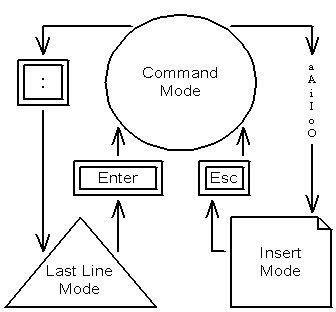 vi editorΆσκηση 1: Δημιουργία ενός νέου αρχείου
Από το τερματικό, που βρίσκομαι στο directory Desktop, δημιουργώ το αρχείο test1. Εκτελώ στο terminal:
vi test1 (και πατώ ENTER)
Εμφανίζεται ένα άδειο αρχείο στην οθόνη.
Μπαίνω στο INSERT MODE πατώντας το πλήκτρο i μία φορά.
Τώρα μπορώ να γράψω ότι θέλω. Πάω σε καινούργια σειρά πατώντας το ENTER. Γράφω πάλι κάτι.
Τώρα θέλω να σώσω αυτό που έγραψα στο αρχείο test1 και να τερματίσω το vi.
Μπαίνω στο LAST LINE MODE πατώντας ταυτόχρονα τα κουμπιά SHIFT και :
Πληκτρολογώ wq (που σημαίνει write quit) και πατώ ENTER.
vi editorΆσκηση 2: Διαγραφή δεδομένων ενός αρχείου μέσω του INSERT MODE
Ανοίγω πάλι το προηγούμενο αρχείο (test1) με το vi editor.
vi test1
Θέλω να σβήσω ότι δεδομένα έχει το test1.
Μπορώ να σβήσω τα προηγούμενα δεδομένα είτε μέσα από το COMMAND MODE είτε μέσα από το INSERT MODE.

Αν μπω στο INSERT MODE σβήνω τα δεδομένα με το DELETE. Πάω τον  κέρσορα στο τέλος της τελευταίας γραμμής (με τα βελάκια στο πληκτρολόγιο) και αρχίζω να σβήνω. Εκτελέστε το.

Όταν σβήσετε όλα τα δεδομένα, τερματίστε το vi χωρίς όμως να έχετε αποθηκεύσει τις αλλαγές που κάνατε, γιατί θα τις επαναλάβετε στη συνέχεια μέσα από το COMMAND MODE. Για να τερματιστεί το vi χωρίς να έχουν αποθηκευθεί οι αλλαγές, πάτε στο LAST LINE MODE και πληκτρολογείτε q!, που σημαίνει quit without saving.
vi editorΆσκηση 2: Διαγραφή δεδομένων ενός αρχείου μέσω του COMMAND MODE
Θέλουμε να τροποποιήσουμε το προηγούμενο αρχείο test1 με το vi μέσω του COMMAND MODE
Ανοίξτε πάλι το test1 με το vi (πληκτρολογώντας vi test1).
Βρίσκεστε στο COMMAND MODE.
Πάτε τον κέρσορα σε κάποια γραμμή με τα βέλη στο πληκτρολόγιο και πληκτρολογείτε dd
Μόλις σβήσατε μια γραμμή.
Αν θέλετε να σβήσετε Χ γραμμές από εκεί που βρίσκεται ο κέρσορας, πληκτρολογείτε πρώτα τον αριθμό X και αμέσως μετά πατάτε dd.
Αν θέλετε να ακυρώσετε την προηγούμενη εντολή που δώσατε, πληκτρολογείτε u (είναι το undo).
Αν θέλετε να ακυρώσετε και την πιο προηγούμενη εντολή που δώσατε, ξανά πληκτρολογείτε u.
Τερματίστε το vi χωρίς να αποθηκεύσετε τις αλλαγές που κάνατε.
vi editorΆσκηση 3: Μετακίνηση εντός αρχείου μέσω του COMMAND MODE
Ανοίξτε πάλι το test1 με το vi. Βρίσκεστε στο COMMAND MODE.
Για να μετακινήσετε τον κέρσορα στη δεύτερη γραμμή, πληκτρολογείτε τον αριθμό της  γραμμής 2 και αμέσως μετά πληκτρολογείτε ταυτόχρονα SHIFT και g
Για να μετακινήσετε τον κέρσορα στην τελευταία γραμμή, χωρίς να ξέρετε τον αριθμό της, πληκτρολογείτε μόνο SHIFT g

Σβήστε την τελευταία γραμμή με το SHIFT g & dd και στην συνέχεια αποθηκεύστε τις αλλαγές χωρίς να τερματίσετε το vi, πηγαίνοντας στο LAST LINE MODE και πληκτρολογώντας μόνο w (& ENTER).

Σβήστε τη νέα τελευταία γραμμή με το SHIFT g & dd και στην συνέχεια αποθηκεύστε τις αλλαγές, τερματίζοντας ταυτόχρονα το vi.
vi editorΆσκηση 4:
Ανοίξτε πάλι το test1 με το vi. Βρίσκεστε στο COMMAND MODE.

Θέλετε να σβήσετε ότι δεδομένα έχει το test1 και να τα αντικαταστήσετε με τα ονόματα 5 φίλων και πληροφορίες τους όπως από ποιά πόλη είναι. Σε κάθε γραμμή βάζετε τα στοιχεία ενός ατόμου, ξεκινώντας από το όνομα και μετά την πόλη και μετά τον αύξοντα αριθμό του ατόμου. Μεταξύ των στοιχείων σε μια σειρά υπάρχουν tab.

Θέλετε να πάει αυτόματα ο κερσόρας στην γραμμή και θέση εκείνη που έχει το όνομα ενός συγκεκριμένου ατόμου. Για να γίνει αυτό, πρέπει να βρίσκεστε στο COMMAND MODE. Πληκτρολογείτε / και στη συνέχεια βλέπετε τον κέρσορα να πηγαίνει στην τελευταία γραμμή του terminal. Πληκτρολογείτε το όνομα του ατόμου, πατάτε ENTER και ο κέρσορας πηγαίνει στην θέση που βρίσκεται το όνομα.

Αν το όνομα υπάρχει περισσότερες από μια φορές στο file, τότε κάθε φορά που πατάτε / & ENTER, ο κέρσορας μετακινείται στην επόμενη θέση.

Δοκιμάστε το ίδιο όπως παραπάνω, ψάχνοντας μέσα στο file για  ένα συγκεκριμένο γράμμα του αλφάβητου αντί για ένα ολόκληρο όνομα.

Αποθηκεύστε τις αλλαγές χωρίς να τερματίσετε το vi.
vi editorΆσκηση 5:
Σε συνέχεια της προηγούμενης άσκησης, βρίσκεστε στο COMMAND MODE.

Θέλετε να αντικαταστήσετε την τιμή 5 με την λέξη final.

Πάτε στο LAST LINE MODE και πληκτρολογείτε:
%s/5/final/g

Το s σημαίνει substitute. Μεταξύ της πρώτης και δεύτερης / εισάγετε τον ή τους χαρακτήρες που θέλετε να αντικατασταθούν, ενώ μεταξύ της δεύτερης και τρίτης / εισάγετε τον ή τους χαρακτήρες που θέλετε να αντικαταστήσουν τους πρώτους.
το % σημαίνει αντικατάσταση σε όλες τις γραμμές
Το g σημαίνει global, δηλαδή αντικατάσταση περισσότερες από μια φορές στην ίδια γραμμή, εφόσον υπάρχει.
Τερματίστε το vi δίχως να αποθηκεύσετε τις αλλαγές.
vi editorΆσκηση 6:
Δημιουργείστε ένα νέο file με το δικό σας περιεχόμενο και χρησιμοποιήστε όλες τις προηγούμενες εντολές που μάθατε για το vi.
Awk: Επιλογή στήλης από ένα αρχείο
awk ‘{print $1}’ test1 > test2
test1
test2
A1   B1
A2   B2
A3   B3
	   B4
A1
A2
A3
awk ‘{print $2}’ test1 > test2
test1
test2
A1   B1
A2   B2
A3   B3
	   B4
Β1
Β2
Β3
Β4
Awk: Άσκηση 1
Βρίσκεστε στο ίδιο directory με το test1, μέσα στο οποίο έχετε τις πληροφορίες για 5 φίλους σας.
Θέλετε να δείτε μόνο τα ονόματα που υπάρχουν μέσα στο test1.
Από το terminal, πληκτρολογείτε:
awk ‘{print $1}’ test1
To $1 σημαίνει ότι θέλετε να κάνετε print μόνο την πρώτη στήλη του test1.
Αν θέλατε να κάνετε print μόνο την δεύτερη στήλη, θα χρησιμοποιούσατε το $2.
Εκτελέστε μια εντολή που να κάνει print στο terminal τις δύο πρώτες στήλες.
Θέλετε να βάλετε μόνο τα ονόματα (πρώτη στήλη) σε ένα άλλο file με το όνομα names.txt
Πληκτρολογείτε:
awk ‘{print $1}’ test1 > names.txt
Το σύμβολο > σημαίνει ότι το output από μια εντολή, αντί να εμφανιστεί στο terminal, οδηγείται μέσα σε ένα file που μπορεί ήδη να υπάρχει, ή να μην υπάρχει και να δημιουργείται τώρα. Αν ο φάκελος names.txt ήδη υπήρχε πριν την εντολή, το σύμβολο > θα έκανε overwrite τα περιεχόμενα του names.txt
Δείτε τα περιεχόμενα του names.txt με το vi
Επαναλάβετε την προηγούμενη εντολή χρησιμοποιώντας όμως το σύμβολο >> αντί για >
Δείτε πάλι τα περιεχόμενα του names.txt με το vi. Τι συνέβη τώρα; Τι γίνεται όταν χρησιμοποιώ το >>
Awk: Άσκηση 2
Βρίσκεστε στο ίδιο directory με το test1, μέσα στο οποίο έχετε τις πληροφορίες για 5 φίλους σας.
Θέλετε να δείτε (στο terminal) μόνο τις πόλεις (δεύτερη στήλη) που υπάρχουν μέσα στο test1.
Από το terminal, τι εντολή πληκτρολογείτε;
Θέλετε να βάλετε μόνο τις πόλεις (δεύτερη στήλη) που υπάρχουν μέσα στο test1 σε ένα άλλο file με το όνομα cities.txt
Τι πληκτρολογείτε;
paste: Επικόληση δύο αρχείων γραμμή προς γραμμή
Θέλετε να ενώσετε τα δύο files (names.txt & cities.txt) (το ένα δίπλα στο άλλο) σε ένα νέο file με το όνομα merged_paste.txt. Πληκτρολογείστε:
paste names.txt cities.txt > merged_paste.txt
Δείτε τα περιεχόμενα του merged_paste.txt για να καταλάβετε τι συνέβη.
Επαναλάβετε την προηγούμενη εντολή αλλά με αντιστροφή της σειράς των ονομάτων των 2 files. Δείτε πάλι τα περιεχόμενα του merged_paste.txt για να καταλάβετε τι συνέβη.
Μπορούμε να επικολήσουμε περισσότερα από 2 αρχεία μαζί;
A1
A2
A3
B1
B2
B3
B4
A1   B1
A2   B2
A3   B3
	   B4
Join: Ένωση αρχείων με βάση μοναδικά κλειδιά
Δημιουργείστε ένα file με όνομα f1, με τρείς σειρές, όπου στην πρώτη στήλη έχετε έναν αύξοντα αριθμό, στην δεύτερη στήλη έχετε ένα όνομα.
Δημιουργείστε ένα άλλο file με όνομα f2, με τρεις σειρές, όπου στην πρώτη στήλη έχετε έναν αύξοντα αριθμό, στην δεύτερη στήλη έχετε μια πόλη.
Εκτελέστε:
join f1 f2 > f3
Δείτε το f3 με το vi για να καταλάβετε τι συνέβη.

Το join χρησιμοποιεί από κάθε input file τα στοιχεία της πρώτης στήλης ως κλειδιά και ενώνει γραμμές από δύο files όταν έχουν το ίδιο κλειδί.
A1	Nasia 
A2	Christos
A3	Giannis
A1	Salonica 
A2	Elasona
A3	Larisa
A1	Nasia	Salonica
A2	Christos	Elasona
A3	Giannis	Larisa
Join: Ένωση αρχείων με βάση μοναδικά κλειδιά
join f1 f2 > f3
A0	XXX
A1	Nasia 
A2	Christos
A3	Giannis
A1	Salonica 
A2	Elasona
A3	Larisa
A4	XXX
A1	Nasia	Salonica
A2	Christos	Elasona
A3	Giannis	Salonica
A1	Nasia 
A3	Giannis
A2	Christos
A1	Salonica 
A2	Elasona
A3	Larisa
A1	Nasia	Salonica
A3	Giannis	Larisa
Join & sort: Άσκηση 2
Πειραματιστείτε με τα 2 files f1 & f2 και αλλάξτε την σειρά των γραμμών στο ένα από τα δύο και εκτελέστε πάλι το join για να δείτε πως συμπεριφέρεται. Δείτε το f3 στο vi.

Εκτελέστε τις εντολές:
sort f1 > f1a
sort f2 > f2a

Δείτε τα f1a & f2a με το vi. Τι έκανε το sort;

Εκτελέστε πάλι join, αλλά αυτή την φορά για τα f1a & f2a. Δείτε το f3 στο vi.
Όπως καταλάβατε, για να γίνει σωστά το join θα πρέπει να έχει προηγηθεί sort.


Πειραματιστείτε με τα 2 files f1α & f2α και προσθέστε μια νέα σειρά στο ένα και εκτελέστε πάλι το join για να δείτε πως συμπεριφέρεται.
Συνδυαστική Άσκηση
Σας δίνεται ένα αρχείο (BioGrid_interactions.txt) που περιέχει πρωτεϊνικές και γενετικές αλληλεπιδράσεις από τον πολύ καλά μελετημένο οργανισμό μοντέλο S. cerevisiae (ζυμομύκητας).

Στην μία στήλη αναγράφεται το όνομα του ενός γονιδίου/πρωτεΐνης και στην δεύτερη στήλη το όνομα του άλλου γονιδίου/πρωτεΐνης. Ένα γονίδιο/πρωτεΐνη είναι δυνατόν να έχει περισσότερες από μια αλληλεπιδράσεις. Στην τρίτη στήλη αναγράφεται η πειραματική μέθοδος εντοπισμού. Στην τέταρτη στήλη το είδος της αλληλεπίδρασης (γενετική/φυσική). Είναι δυνατόν μια αλληλεπίδραση να έχει εντοπιστεί με περισσότερες από μια μεθόδους.
Gene_name1	Gene_name2	Experim_method		genetic/physical_interaction
Gene_1		Gene_2		Y2H					physical
Gene_1		Gene_2		immuniprecipitation	physical
Gene_1		Gene_3		Y2H					physical
Gene_3		Gene_4		synthetic_lethal		genetic
Gene_1		Gene_4		synthetic_lethal		genetic
Συνδυαστική Άσκηση
Gene_name1	Gene_name2	Experim_method		genetic/physical_interaction
Gene_1		Gene_2		Y2H					physical
Gene_1		Gene_2		immuniprecipitation	physical
Gene_1		Gene_3		Y2H					physical
Gene_3		Gene_4		synthetic_lethal		genetic
Gene_1		Gene_4		synthetic_lethal		genetic
πόσες αλληλεπιδράσεις υπάρχουν συνολικά στο αρχείο;
πόσες μοναδικές αλληλεπιδράσεις (ασχέτως πειραματικής μεθόδου) υπάρχουν συνολικά στο αρχείο;
πόσα μοναδικά γονίδια/πρωτεΐνες υπάρχουν στο αρχείο;
πόσες διαφορετικές πειραματικές μέθοδοι εντοπισμού αναγράφονται στο αρχείο;
H εντολή grep – αναζήτηση μοτίβων
Η εντολή grep
Η εντολή grep μας επιτρέπει να δούμε/αποσπάσουμε μια γραμμή από ένα αρχείο που περιέχει μια συγκεκριμένη λέξη ή σειρά χαρακτήρων.
Θεωρείται από τις πιο χρήσιμες εντολές του Unix.

Στο παρακάτω παράδειγμα, έχουμε ένα αρχείο με όνομα file1 με 6 γραμμές και 3 στήλες (αύξων αριθμό, όνομα, πόλη).
Θέλουμε να δούμε στο τερματικό ποιές γραμμές περιέχουν τους χαρακτήρες ‘giorgos’
Πρώτα δημιουργήστε το file1.
Εκτελέστε:
grep ‘giorgos’ file1
file1
terminal
1	eleni	larisa
2	maria	larisa 
3	giorgos	larisa
4	giannis	athina
5	anna	xanthi
6 	giorgos	volos
3 giorgos larisa
6 giorgos	volos
Με ποιά εντολή θα πάνε τα αποτελέσματα του παραπάνω grep στο file_out?
Η εντολή grep
Με την παρακάτω εντολή θα εντοπιστούν οι γραμμές 4 & 5
Εκτελέστε:
grep ‘na’ file1
file1
terminal
1	eleni	larisa
2	maria	larisa 
3	giorgos	larisa
4	giannis	athina
5	anna	xanthi
6 	giorgos	volos
4	giannis	athina
5	anna	xanthi
Η εντολή grep -w
Με το vi τροποποιήστε την 6η γραμμή του file1 όπως στην εικόνα.
Στο τροποποιημένο αρχείο file1, με την παρακάτω εντολή θα εντοπιστούν οι γραμμές 3 & 6
grep ‘giorgos’ file1
file1
terminal
1	eleni		larisa
2	maria		larisa 
3	giorgos		larisa
4	giannis		athina
5	anna		xanthi
6 	giorgos2		volos
3	giorgos		larisa
6	giorgos2		volos
Χρησιμοποιώντας όμως την παράμετρο –w λέμε στο grep να εντοπίσει τις γραμμές όπου το ‘giorgos’ εμφανίζεται ως ολόκληρη λέξη, οπότε τώρα θα εντοπιστεί μόνο η γραμμή 3
grep –w ‘giorgos’ file1
Η εντολή grep -n
Με την παράμετρο –n εμφανίζεται και ο αριθμός της γραμμής που εντοπίστηκε από το grep.

Στο file1, με την βοήθεια του awk σώστε την δεύτερη στήλη (ονόματα) και την τρίτη στήλη (πόλεις) σε ένα νέο αρχείο file1_2c3c.

Στη συνέχεια, με την παρακάτω εντολή θα εντοπιστούν η 3η και 6η  γραμμή που περιέχουν τους χαρακτήρες ‘giorgos’ και επιπλέον θα εμφανιστούν και τα νούμερα των γραμμών.
grep -n ‘giorgos’ file1_2c3c > file2
file2
file1_2c3c
eleni		larisa
maria		larisa 
giorgos		larisa
giannis		athina
anna		xanthi
giorgos2		volos
3:giorgos		larisa
6:giorgos2		volos
Η εντολή grep: για περισσότερα του ενός αρχεία
Τροποποιείστε τα αρχεία file1 & file2 όπως στην εικόνα παρακάτω, με το vi.
Στη συνέχεια θέλουμε να δούμε και στα δύο αρχεία ποιές γραμμές έχουν το όνομα giorgos. Εκτελούμε:
grep ‘giorgos’ file1 file2

Όσα αρχεία θέλουμε να ψάξουμε τα γράφουμε στη σειρά, το ένα μετά το άλλο.
file1
file2
terminal
giorgos	athina
anna		patra
1	eleni	larisa
2	maria	larisa 
3	giorgos	larisa
4	giannis	athina
5	anna	xanthi
6 	giorgos	volos
file1: 3 giorgos larisa
file1: 6 giorgos	 volos
file2: 7 giorgos athina
grep -r
Βρισκόμαστε στο Desktop και τα 2 αρχεία που μας ενδιαφέρουν (file1, file2) τα μετακινούμε στον υποκατάλογο filesdir.

Τι εντολή θα δώσουμε για να δούμε στο terminal τις γραμμές που περιέχουν το όνομα ‘giorgos’ στα δύο αυτά αρχεία?

grep 'giorgos' ./filesdir/file1 ./filesdir/file2


Η παράμετρος –r μας επιτρέπει να ψάξουμε όλα τα αρχεία ενός καταλόγου και των υποκαταλόγων του.
Έτσι, αν θέλαμε να ψάξουμε όλα τα αρχεία του καταλόγου filesdir από το Desktop, εκτελούμε:

grep –r ‘giorgos’ ./filesdir/
Desktop
filesdir
file1
file2
grep -c
Με την παράμετρο –c εμφανίζεται και ο συνολικός αριθμός των γραμμών στις οποίες εντοπίστηκε η λέξη/χαρακτήρες από το grep.

Μετακινούμαστε μέσα στο directory filesdir.
Στο file1, με την παρακάτω εντολή θα εντοπιστούν 2 γραμμές, η 3η και 6η που περιέχουν τους χαρακτήρες ‘giorgos’ και στο terminal θα εμφανιστεί το νούμερο 2.
grep -c ‘giorgos’ file1
file1
terminal
eleni		larisa
maria		larisa 
giorgos		larisa
giannis		athina
anna		xanthi
giorgos2		volos
2
grep -v
Με την παράμετρο –v εντοπίζονται οι γραμμές που ΔΕΝ περιέχουν την λέξη/χαρακτήρες που δώσαμε στο grep.

Στο file1, οι χαρακτήρες ‘giorgos’  υπάρχουν στην 3η και 6η γραμμή, άρα η παρακάτω εντολή θα μας δώσει τις γραμμές 1, 2, 4, 5 που ΔΕΝ περιέχουν τους χαρακτήρες ‘giorgos’.
grep -v ‘giorgos’ file1
terminal
file1
eleni		larisa
maria		larisa 
giorgos		larisa
giannis		athina
anna		xanthi
giorgos2		volos
eleni		larisa
maria		larisa 
giannis		athina
anna		xanthi
grep -i
Με την παράμετρο –i δεν παίζει ρόλο εάν οι χαρακτήρες που δώσαμε στο grep είναι σε κεφαλαία ή μικρά γράμματα.

Με το vi, τροποποιείστε το file1 όπως φαίνεται παρακάτω στην εικόνα. 
Στο file1, οι χαρακτήρες ‘giorgos’  υπάρχουν στην 3η γραμμή, ενώ οι χαρακτήρες ‘Giorgos’ στην 6η γραμμή. Η παρακάτω εντολή θα μας δώσει μόνο την 3η γραμμή.
grep ‘giorgos’ file1

Ενώ η παρακάτω εντολή θα μας δώσει την 3η και 6η γραμμή.
grep -i ‘giorgos’ file1
terminal
file1
eleni		larisa
maria		larisa 
giorgos		larisa
giannis		athina
anna		xanthi
Giorgos		volos
giorgos		larisa
Giorgos		volos
grep -f
Με την παράμετρο –f δίνουμε το όνομα ενός αρχείου που περιέχει χαρακτήρες, με τους οποίους θέλουμε να ψάξουμε σε ένα άλλο αρχείο.
Με το vi, δημιουργείστε το αρχείο file_s όπως φαίνεται στην εικόνα.
H παρακάτω εντολή θα κάνει grep στο file1 χρησιμοποιώντας τους χαρακτήρες που υπάρχουν σε κάθε γραμμή του αρχείου file_s
grep  –f	file_s	file1
file_s
eleni
athina
terminal
file1
eleni		larisa
maria		larisa 
giorgos		larisa
giannis		athina
anna		xanthi
Giorgos		volos
eleni		larisa
giannis		athina
grep -l
Με την παράμετρο –l (L μικρό) το grep επιστρέφει τα ονόματα των αρχείων στα οποία βρήκε τους χαρακτήρες/λέξεις με τα οποία ψάχνουμε.

Μετακινηθείτε ένα επίπεδο πάνω.
Στο παρακάτω παράδειγμα και τα 3 αρχεία περιέχουν τους χαρακτήρες ‘giorgos’.
grep  –l	‘giorgos’ ./filesdir/
Ή
grep  –l	‘giorgos’ ./filesdir/file*
Εδώ το * συμβολίζει ταίριασμα με οποιοδήποτε χαρακτήρα μηδέν ή μία ή περισσότερες φορές.
Desktop
terminal
file1
file2
file3
filesdir
file_s
file1
file2
Egrep: Αναζήτηση με περισσότερα από ένα μοτίβα
To egrep είναι μια εντολή προέκταση της grep για regular expressions.
Θέλω να ψάξω στο αρχείο μου για γραμμές που έχουν κάποιο ή και τα δύο από τα ονόματα-μοτίβα ‘giannis’ ‘eleni’. Χρησιμοποιούμε το σύμβολο ‘|’ (pipe).
egrep ‘giannis|eleni’ file1
Επίσης, είναι δυνατόν να κάνουμε αναζήτηση και με περισσότερα μοτίβα.
terminal
file1
eleni		larisa
maria		larisa 
giorgos		larisa
giannis		athina
anna		xanthi
Giorgos		volos
eleni		larisa
giannis		athina
Ποιά είναι η εντολή για να βρω γραμμές που περιέχουν τα ονόματα ‘giannis’ ‘eleni’ ή ‘giorgos’ ?
Αν θέλω η αναζήτηση να μην είναι ευαίσθητη σε κεφαλαία/μικρά γράμματα, πώς θα τροποποιήσω την εντολή?
Τι θα έκανα αν ήθελα να εκτελέσω το ίδιο πράγμα με την grep –f ?
Egrep: Αναζήτηση με περισσότερα από ένα μοτίβα
Ποιά είναι η εντολή για να βρω γραμμές που περιέχουν τα ονόματα ‘giannis’ ‘eleni’ ‘giorgos’ ?
egrep ‘giannis|eleni|giorgos’ file1

Αν θέλω η αναζήτηση να μην είναι ευαίσθητη σε κεφαλαία/μικρά γράμματα, πώς θα τροποποιήσω την εντολή?
egrep -i ‘giannis|eleni|giorgos’ file1

Τι θα έκανα αν ήθελα να εκτελέσω το ίδιο πράγμα με την grep –f ?
Θα έπρεπε να γράψω τα τρία ονόματα σε ένα άλλο αρχείο (3 γραμμές) π.χ. file_names και μετά εκτελώ:
grep    –f     file_names       file1
file1
eleni		larisa
maria		larisa 
giorgos		larisa
giannis		athina
anna		xanthi
Giorgos		volos
file_names
giannis
eleni
giorgos
Egrep: Αναζήτηση πιο γενικών μοτίβων με regular expressions
Πολλές φορές δεν αναζητούμε μια συγκεκριμένη λέξη ή σειρά χαρακτήρων, αλλά ένα πιο γενικό μοτίβο χαρακτήρων.

Π.χ. Μπορεί να αναζητάμε:
Κάποιους χαρακτήρες που βρίσκονται στην αρχή μιας σειράς.
Κάποιους χαρακτήρες που βρίσκονται στο τέλος μιας σειράς.
Κάποιες λέξεις που σε μια συγκεκριμένη θέση τους μπορεί να υπάρχουν εναλλακτικά μια σειρά από κάποιους χαρακτήρες/νούμερα/σύμβολα.

Για αυτό το λόγο κάνουμε χρήση των regular expressions.
Egrep: μοτίβα που βρίσκονται στην αρχή μιας σειράς
Για να δηλώσουμε ότι το συγκεκριμένο μοτίβο πρέπει να βρίσκεται στην αρχή μιας σειράς χρησιμοποιούμε το σύμβολο ^ πριν το μοτίβο.

Τροποποιείστε το file1 όπως στην παρακάτω εικόνα.
Η παρακάτω εντολή βρίσκει γραμμές όπου η λέξη ‘eleni’ βρίσκεται μόνο στην αρχή της γραμμής

egrep ‘^eleni’ file1
file1
terminal
eleni		larisa
giannis		athina
anna		xanthi
Giorgos		eleni
eleni	larisa
Egrep: μοτίβα που βρίσκονται στο τέλος μιας σειράς
Για να δηλώσουμε ότι το συγκεκριμένο μοτίβο πρέπει να βρίσκεται στο τέλος μιας σειράς χρησιμοποιούμε το σύμβολο $ μετά το μοτίβο.

Η παρακάτω εντολή βρίσκει γραμμές όπου η λέξη ‘eleni’ βρίσκεται μόνο στο τέλος της γραμμής

egrep ‘eleni$’ file1
file1
terminal
eleni		larisa
giannis		athina
anna		xanthi
Giorgos		eleni
Giorgos	eleni
Με ποιά εντολή θα βρούμε γραμμές που στην αρχή τους έχουν τη λέξη ‘eleni’ ή στο τέλος έχουν τη λέξη ‘athina’ ?
Egrep: μοτίβα που βρίσκονται στο τέλος μιας σειράς
Με ποιά εντολή θα βρούμε γραμμές που στην αρχή τους έχουν τη λέξη ‘eleni’ ή στο τέλος έχουν τη λέξη ‘athina’ ?

egrep ‘^eleni|athina$’ file1
Egrep: λέξεις που σε μια συγκεκριμένη θέση τους μπορεί να υπάρχουν εναλλακτικά μια σειρά από κάποιους χαρακτήρες/νούμερα/σύμβολα.
Για να δηλώσουμε μια σειρά από εναλλακτικούς χαρακτήρες/νούμερα σε μια συγκεκριμένη θέση του μοτίβου χρησιμοποιούμε:
[a-z] για γράμματα από το a ως το z.
[0-9] για νούμερα από το 0 έως και το 9.
[ab89] σημαίνει ότι στη συγκεκριμένη θέση μπορεί να βρίσκεται οποιοσδήποτε από τους χαρακτήρες/νούμερα (a, b, 8, 9) που συναντάμε μέσα στις αγκύλες.
[^ab89] το ^ μέσα στην αγκύλη, στην αρχή της σημαίνει ότι στη συγκεκριμένη θέση μπορεί να υπάρχει οποιοσδήποτε χαρακτήρας εκτός από αυτούς που συναντάμε μέσα στην αγκύλη.
Egrep: λέξεις που σε μια συγκεκριμένη θέση τους μπορεί να υπάρχουν εναλλακτικά μια σειρά από κάποιους χαρακτήρες/νούμερα/σύμβολα.
Για να δηλώσουμε μια σειρά από εναλλακτικούς χαρακτήρες/νούμερα σε μια συγκεκριμένη θέση του μοτίβου χρησιμοποιούμε:
[a-z] για γράμματα από το a ως το z.
[A-Z] για κεφαλαία γράμματα από το a ως το z.

Τροποποιείστε το file1 όπως φαίνεται στην εικόνα.
Θέλω να εντοπίσω τις γραμμές που ο κωδικός (1η στήλη) ξεκινάει με κεφαλαίο γράμμα και ακολουθεί το 11.
Εκτελώ:
egrep ‘^[A-Z]11’ file1
file1
terminal
A11		larisa
B11		athina
a11		xanthi
b11		eleni
A11		larisa
B11		athina
Με ποιά εντολή θα εντοπίσω τις γραμμές που ο κωδικός (1η στήλη) ξεκινάει με μικρό γράμμα και ακολουθεί το 11;
Egrep:
Κάποιες φορές το regular expression θέλουμε να επαναλαμβάνεται περισσότερες από μία φορές. Για να δηλώσουμε πόσες φορές θέλουμε να επαναλαμβάνεται, χρησιμοποιούμε:
{Χ}, αμέσως μετά από το υπο-μοτίβο, όπου Χ το νούμερο/φορές που θέλουμε να επαναλαμβάνεται.
{Χ,Υ}, αμέσως μετά από το υπο-μοτίβο, όπου Χ& Υ το νούμερο/φορές που θέλουμε να επαναλαμβάνεται από Χ έως Υ φορές.

? αμέσως μετά από το υπο-μοτίβο, για επανάληψη 0-1 φορές
* αμέσως μετά από το υπο-μοτίβο, για επανάληψη 0 ή περισσότερες φορές
+ αμέσως μετά από το υπο-μοτίβο, για επανάληψη 1 ή περισσότερες φορές



Το tab δηλώνεται με [^I]

Το κενό δηλώνεται με [[:space:]]

To οποιδήποτε γράμμα ή αριθμός δηλώνεται με \w
Το \w είναι το ίδιο με [A-Za-z0-9]

Το οποιοδήποτε σύμβολο δηλώνεται με την τελεία .
Egrep:
Θέλω να εντοπίσω τις γραμμές που ο κωδικός (1η στήλη) ξεκινάει με δύο κεφαλαία γράμματα (οποιαδήποτε).

Τροποποιείστε το file1 ανάλογα με την εικόνα.

Εκτελώ:
egrep ‘^[A-Z][Α-Ζ]11’ file1
Ή
egrep ‘^[A-Z]{2}11’ file1
file1
terminal
AA11	larisa
B11		athina
aa11	xanthi
b11		eleni
abc321	XXX
AA11	larisa
Με ποιά εντολή θα εντοπίσω τις γραμμές που ο κωδικός (1η στήλη) ξεκινάει με οποιαδήποτε 3 μικρά γράμματα μία φορά και ακολουθούν νούμερα;
Egrep:
Στο παρακάτω παράδειγμα, θέλω να εντοπίσω τις γραμμές που ο κωδικός (1η στήλη) ξεκινάει με ένα κεφαλαίο γράμμα, ακολουθεί ένα νούμερο, ακολουθεί ένα μικρό γράμμα.
Εκτελώ:
egrep ‘^[A-Z][1-9][a-z]’ file1
file1
terminal
A2a11	larisa
B11		athina
a11		xanthi
1A2a11	eleni
A2a11	larisa
Αν δεν χρησιμοποιούσα το ^ στην παραπάνω εντολή, τι θα συνέβαινε και γιατί;
Συνδυαστική Άσκηση
Δημιουργήστε το αρχείο (regulations.txt) που περιέχει ρυθμιστικές αλληλεπιδράσεις μεταξύ μεταγραφικών παραγόντων (transcription factors) και γονιδίων στα οποία συνδέονται (στους προαγωγείς τους) και ρυθμίζουν την έκφρασή τους (target). 

Στην 1η στήλη αναγράφεται το όνομα του μεταγραφικού παράγοντα
Στην 2η στήλη αναγράφεται το όνομα του γονιδίου στο οποίο συνδέεται ο μεταγραφικός παράγοντας.
Στην 3η στήλη αναγράφεται το είδος της ρύθμισης, δηλαδή αν η σύνδεση του μεταγραφικού παράγονται προάγει ή καταστέλει την έκφραση του γονιδίου
Στην 4η στήλη αναγράφεται ο ιστός στον οποίο παρατηρήθηκε αυτή η ρυθμιστική αλληλεπίδραση.

Είναι δυνατόν μια ρυθμιστική αλληλεπίδραση να έχει εντοπιστεί σε περισσότερους από έναν ιστούς.
TF_name		target_name	regulation_type		tissue
Gene_1		Gene_2		activate				liver
Gene_1		Gene_2		activate				brain
Gene_1		Gene_3		activate				muscle
Gene_3		Gene_4		suppress				muscle
Gene_1		Gene_4		activate				liver
Συνδυαστική Άσκηση
Βρείτε στο αρχείο regulations.txt:
Πόσοι και ποιοί μεταγραφικοί παράγοντες υπάρχουν.
Πόσα και ποιά γονίδια στόχοι ρυθμίζονται από μεταγραφικούς παράγοντες.
Για πόσους και ποιούς ιστούς υπάρχουν δεδομένα.
Πόσα και ποιά γονίδια ρυθμίζει ο μεταγραφικός παράγοντας Gene_1.
Πόσες αλληλεπιδράσεις έχουν βρεθεί για το συκώτι (liver).
Πόσοι και ποιοί μεταγραφικοί παράγοντες είναι προαγωγείς έκφρασης.
Πόσοι και ποιοί μεταγραφικοί παράγοντες αναστέλουν την έκφραση.
TF_name		target_name	regulation_type		tissue
Gene_1		Gene_2		activate				liver
Gene_1		Gene_2		activate				brain
Gene_1		Gene_3		activate				muscle
Gene_3		Gene_4		suppress				muscle
Gene_1		Gene_4		activate				liver
Gene_5		Gene_1		activate				liver
awk - if
Awk - if
Το awk μας δίνει τη δυνατότητα να ελέγξουμε για όλες τις γραμμές ενός αρχείου μια (ή και περισσότερες) υπόθεση με το if. Εάν ισχύει, τότε θα εκτελεστούν μια σειρά από συγκεκριμμένες εντολές, αλλιώς δεν θα εκτελεστούν.

Π.χ. μπορούμε να ελέγξουμε αν:
μια αριθμητική τιμή είναι μεγαλύτερη (>), μικρότερη (<) ή ίση (==) μιας άλλης τιμής.
Αν κάποιοι χαρακτήρες/λέξεις ταυτίζονται με κάποιους άλλους (==).

Επίσης, μπορούμε να συνδυάσουμε περισσότερους από έναν έλεγχο υποθέσεων μέσα στο ίδιο if με το AND (&&) ή το OR (||).
Awk - if
file1.txt
ID				Num1	Num2
ENSG0001		2		1
ENSG0002		0.8		3
ENSG0003		1.2		0.1	
……				…….		…….
Για το παραπάνω αρχείο, θέλω να τυπωθούν στο αρχείο results.txt όλες εκείνες οι γραμμές όπου ο αριθμός της στήλης 2 (Num1) να είναι μεγαλύτερος από 1. Η υπόθεση μπαίνει μέσα στην παρένθεση.
awk ‘{if ($2 > 1) print $0 }’ file1.txt > results.txt

Για το παραπάνω αρχείο, θέλω να τυπωθούν στο αρχείο results.txt όλες εκείνες οι γραμμές όπου ο αριθμός της στήλης 3 (Num2) να είναι ίσος με 1. Η υπόθεση μπαίνει μέσα στην παρένθεση.
awk ‘{if ($3 == 1) print $0 }’ file1.txt > results.txt

Για το παραπάνω αρχείο, θέλω να τυπωθούν στο αρχείο results.txt όλες εκείνες οι γραμμές όπου ο αριθμός της στήλης 3 (Num2) να είναι μικρότερος ή ίσος με το 1. Η υπόθεση μπαίνει μέσα στην παρένθεση.
awk ‘{if ($3 <= 1) print $0 }’ file1.txt > results.txt
Awk – if –  AND - OR
file1.txt
ID				Num1	Num2
ENSG0001		2		1
ENSG0002		0.8		3
ENSG0003		1.2		0.1	
……				…….		…….
Για το παραπάνω αρχείο, θέλω να τυπωθούν στο αρχείο results.txt όλες εκείνες οι γραμμές όπου ο αριθμός της στήλης 2 (Num1) να είναι μεγαλύτερος από 1 KAI μικρότερος από 2. Η υπόθεση μπαίνει μέσα στην παρένθεση.
awk ‘{if ($2 > 1 && $2 < 2) print $0 }’ file1.txt > results.txt

Για το παραπάνω αρχείο, θέλω να τυπωθούν στο αρχείο results.txt όλες εκείνες οι γραμμές όπου ο αριθμός της στήλης 2 (Num1) να είναι μικρότερος από 1 Η’ μεγαλύτερος από 1.5. Η υπόθεση μπαίνει μέσα στην παρένθεση.
awk ‘{if ($2 < 1 || $2 > 1.5) print $0 }’ file1.txt > results.txt

Για το παραπάνω αρχείο, θέλω να τυπωθούν στο αρχείο results.txt όλες εκείνες οι γραμμές όπου η στήλη 1 (ID) να γράφει ENSG0002. Η υπόθεση μπαίνει μέσα στην παρένθεση.
awk ‘{if ($1 == “ENSG0002”) print $0 }’ file1.txt > results.txt
Άσκηση
Τα αρχεία
genes.txt
gene_identifier	gene_name	chromosome
ENSG0001		Gene_A		chrom_1
ENSG0002		Gene_B		chrom_2
ENSG0003		Gene_C		chrom_1
……				…….			…….
regulations.txt
TF_name		target_name	regulation_type
Gene_A		Gene_B		activate
Gene_A		Gene_C		activate
Gene_C		Gene_F		suppress
……				…….			…….
transcription1.txt
transcription2.txt
gene_identifier	Cancer	Heart
ENSG0001		2		1
ENSG0002		0.8		3
ENSG0003		1.2		0.1	
……				…….		…….
gene_identifier	Diabetes
ENSG0001		1
ENSG0003		1.5
ENSG0002		4.5
……				…….
Ασκήσεις
Στο αρχείο genes.txt έχουμε πληροφορίες για όλα τα ανθρώπινα γονίδια.
Πόσα είναι τα ανθρώπινα γονίδια;
Πόσα είναι τα ανθρώπινα χρωμοσώματα;
Ποιό χρωμόσωμα έχει τα περισσότερα γονίδια;

Για πόσα ανθρώπινα γονίδια γνωρίζουμε ότι είναι μεταγραφικοί παράγοντες;
Πόσοι μεταγραφικοί παράγοντες
ενεργοποιούν τη μεταγραφή γονιδίων στόχων;
καταστέλλουν τη μεταγραφή γονιδίων στόχων;
Ποιός μεταγραφικός παράγοντας ρυθμίζει τα περισσότερα γονίδια;
Ποιός μεταγραφικός παράγοντας καταστέλλει τα περισσότερα γονίδια;
Ασκήσεις
6) Ενώστε τα αρχεία transcription1.txt & transcription2.txt σε ένα αρχείο όπου σε κάθε γραμμή να υπάρχουν οι πληροφορίες σχετικής μεταβολής της έκφρασης ενός γονιδίου σε όλες τις συνθήκες που ελέγχθηκε. Θεωρούμε ότι οι μετρήσεις στο καθένα από τα 2 αρχεία transcription1.txt & transcription2.txt  γίνονται για το σύνολο των ανθρώπινων γονιδίων, δεν είναι απαραίτητο όμως να είναι γραμμένα με αλφαβητική σειρά.
transcription1.txt
transcription2.txt
gene_identifier	Cancer	Heart
ENSG0001		2		1
ENSG0002		0.8		3
ENSG0003		1.2		0.1	
……				…….		…….
gene_identifier	Diabetes
ENSG0001		1
ENSG0003		1.5
ENSG0002		4.5
……				…….
gene_identifier	Cancer	Heart	Diabetes
ENSG0001		2		1		1
ENSG0002		0.8		3		1.5
ENSG0003		1.2		0.1		4.5
……				…….		…….		…..
Ασκήσεις
7) Ποιά γονίδια
εμφανίζονται να υπερ-εκφράζονται στον καρκίνο (έκφραση > 2);
Ποιά είναι τα 10 γονίδια με την πιο έντονη υπερ-έκφραση στον καρκίνο; Σε ποιά χρωμοσώματα εντοπίζονται;

8) Ποιά γονίδια εμφανίζονται να υπο-εκφράζονται στον καρκίνο (έκφραση < 0.5);


9) Ποιά γονίδια εμφανίζονται να μην έχουν σημαντική μεταβολή της έκφρασής τους (υπερ-έκφραση ή υπο-έκφραση) στον καρκίνο (0.5 < μεταβολή έκφρασης < 2); 

10) Ποιά γονίδια εμφανίζονται να υπερ-εκφράζονται και στον καρκίνο και στον διαβήτη;
Λύσεις
1) Στο αρχείο genes.txt έχουμε πληροφορίες για όλα τα ανθρώπινα γονίδια.
Πόσα είναι τα ανθρώπινα γονίδια;
Πόσα είναι τα ανθρώπινα χρωμοσώματα;
Ποιό χρωμόσωμα έχει τα περισσότερα γονίδια;

Βρισκόμαστε στοn κατάλογο data, όπου βρίσκονται πλέον όλα τα αρχεία που μας ενδιαφέρουν.

Πόσα είναι τα ανθρώπινα γονίδια;

sort genes.txt | uniq | wc –l

Πόσα είναι τα ανθρώπινα χρωμοσώματα;

awk ‘{print $3}’ genes.txt > chroms
sort chroms | uniq –c | sort –n > chroms_count
wc –l chroms_count
 
Παραπάνω, χρησιμοποιήσαμε την εντολή sort –n για να κάνουμε sorting με βάση αριθμητικές τιμές.
Ποιό χρωμόσωμα έχει τα περισσότερα γονίδια;

tail –n 1 chroms_count
Λύσεις
2) Για πόσα ανθρώπινα γονίδια γνωρίζουμε ότι είναι μεταγραφικοί παράγοντες;
awk ‘{print $1}’ regulations.txt > TFs.txt
sort TFs.txt | uniq | wc -l

3) Πόσοι μεταγραφικοί παράγοντες
ενεργοποιούν τη μεταγραφή γονιδίων στόχων;
καταστέλλουν τη μεταγραφή γονιδίων στόχων;

grep “activate” regulations.txt > activators.txt
awk ‘{print $1}’ activators.txt | sort | uniq | wc -l

grep “suppress” regulations.txt > suppressors.txt
awk ‘{print $1}’ suppressors.txt | sort | uniq | wc –l

4) Ποιός μεταγραφικός παράγοντας ρυθμίζει τα περισσότερα γονίδια;
awk ‘{print $1}’ regulations.txt > TFs.txt
sort TFs.txt | uniq –c | sort -n | tail –n 1

5) Ποιός μεταγραφικός παράγοντας καταστέλλει τα περισσότερα γονίδια;
grep “suppress” regulations.txt > suppressors.txt
awk ‘{print $1}’ suppressors.txt | sort | uniq –c | sort –n | tail –n 1
Λύσεις
6) Ενώστε τα αρχεία transcription1.txt & transcription2.txt σε ένα αρχείο όπου σε κάθε γραμμή να υπάρχουν οι πληροφορίες σχετικής μεταβολής της έκφρασης ενός γονιδίου σε όλες τις συνθήκες που ελέγχθηκε. Θεωρούμε ότι οι μετρήσεις στο καθένα από τα 2 αρχεία transcription1.txt & transcription2.txt  γίνονται για το σύνολο των ανθρώπινων γονιδίων, δεν είναι απαραίτητο όμως να είναι γραμμένα με αλφαβητική σειρά.

sort transcription1.txt > transcription1_sorted.txt
sort transcription2.txt > transcription2_sorted.txt
join  transcription1_sorted.txt  transcription2_sorted.txt > transcription3_joined.txt
Λύσεις
transcription3_joined.txt
gene_identifier	Cancer	Heart	Diabetes
ENSG0001		2		1		1
ENSG0002		0.8		3		1.5
ENSG0003		1.2		0.1		4.5
……				…….		…….		…..
7) Ποιά γονίδια
εμφανίζονται να υπερ-εκφράζονται στον καρκίνο (έκφραση >= 2);
awk ‘{if ($2 >= 2) print $1}’ transcription3_joined.txt > cancer_upregulated.txt

Ποιά είναι τα 10 γονίδια με την πιο έντονη υπερ-έκφραση στον καρκίνο; Σε ποιά χρωμοσώματα εντοπίζονται;
awk ‘{if ($2 >= 2) print $1}’ transcription3_joined.txt > cancer_upregulated.txt
sort cancer_upregulated.txt | uniq –c | sort –n | tail –n 10 > cancer_top10_upregulated.txt
grep –f  cancer_top10_upregulated.txt  genes.txt > cancer_up10_chroms.txt
awk ‘{print $3}’ cancer_up_chroms.txt | sort | uniq

8) Ποιά γονίδια εμφανίζονται να υπο-εκφράζονται στον καρκίνο (έκφραση < 0.5);
Λύσεις
transcription3_joined.txt
gene_identifier	Cancer	Heart	Diabetes
ENSG0001		2		1		1
ENSG0002		0.8		3		1.5
ENSG0003		1.2		0.1		4.5
……				…….		…….		…..
9) Ποιά γονίδια εμφανίζονται να μην έχουν σημαντική μεταβολή της έκφρασής τους (υπερ-έκφραση ή υπο-έκφραση) στον καρκίνο (0.5 < μεταβολή έκφρασης < 2); 
awk ‘{if ($2 > 0.5 && $2 < 2) print $1}’ transcription3_joined.txt > cancer_not_regulated.txt

10) Ποιά γονίδια εμφανίζονται να υπερ-εκφράζονται και στον καρκίνο και στον διαβήτη;
awk ‘{if ($2 > 2 && $4 < 2) print $1}’ transcription3_joined.txt > cancer_diabetes_upregulated.txt